Compensation Service
November 2017
D1 Errors, Effective Dates
Purpose
Improvement in the quality and efficiency of service provided to Veterans and claimants. 
Reduction of quality review errors related to effective dates.

The assignment of an effective date is an integral part of the decision making process as it establishes the date from which entitlement to benefits begins.
2
Objectives
Demonstrate the ability to assign the proper effective date(s) for issues related to VA compensation and/or pension benefits given scenarios.
3
References
38 CFR 3.114, Change of law or Department of Veterans Affairs issue
38 CFR 3.155, How to File a Claim
38 CFR 3.400, Effective Dates, General
38 CFR 3.500, Reductions and Discontinuances, General
38 CFR 3.501, Reductions and Discontinuances, Veterans
Historical 38 CFR 3.157
Historical 38 CFR 3.155
M21-1 Part III, Subpart ii, 2.C. Informal Claims received prior to March 24, 2015, Communication of an Intent to File (ITF), and Requests for Application
M21-1 Part III, Subpart iv, 5.C. Effective Dates
4
Reference Notes
Assignment of effective date for the purposes of payment of benefits is directed in statute at 38 U.S.C. 5110 and regulated by 38 CFR 3.400.
  
Assignment of effective date for general purposes associated with reductions and discontinuances is directed in statute at 38 U.S.C. 5112 and regulated by 38 CFR 3.500.
5
Common Types of Claims and Requests
Claims:
Service Connection
Increased Evaluations
Pension
Requests:
Reopen Prior Claims
Reconsider Prior Claims
Burial Benefits
6
[Speaker Notes: Each of these claims and requests have different evidentiary requirements and considerations when it comes to determination of effective dates.  Understanding these requirements and considerations are imperative to your ability to assign the correct effect date in your decisions.  The next few slides will include a discussion of several key factors to consider when determining an effective date.]
Effective Date Considerations: Original Claims for Service Connection
7
Effective Date Considerations: Claims for Increased Evaluations
8
Effective Date Considerations: Requests to Reopen or Reconsider a Prior Claim
9
General Rule for Effective Dates
The general rule is the effective date is assigned based on the date of receipt of claim or the date entitlement arose, whichever is later.  Before applying the general rule, however, all information gathered during evidence review must be considered to determine whether a more specific effective date rule applies.

Note:  Date of claim and effective date are not synonymous.  Although the effective date is often the date of receipt of the claim, the effective date is determined by a variety of factors and is frequently not the same date as the date on which the claim is received.
10
Date Entitlement Arose
There is no regulatory definition of the phrase date entitlement arose. However, in Wright v. Gober, 10 Vet.App. 343 (1997), the phrase "date entitlement arose" was found to be similar to the phrase "facts found."  

This case, along with the regulatory context, strongly suggest that the date entitlement arose is the date on which the facts in the case demonstrate that the entitling criteria are first met.
11
Date of Claim vs. Date Entitlement Arose
The determination as to whether the date of claim or date entitlement arose is later, as specified in the general rule, is dependent on the date when the entitling criteria for the benefit sought are met.   
The entitling criteria for a claim are frequently met on or before the date of claim based on the lay, medical, and other information presented during the entire process of claim development.
When applying the general rule, the assignment of an effective date based on date entitlement arose being later than the date of receipt of the claim is only appropriate when the evidence clearly establishes that the entitling criteria were not met as of the date of receipt of the claim.
12
Within the Scope
The effective date of a grant of SC for any disabilities arising from the sympathetic reading of a claim, or finding a disability within the scope of a different claimed disability, is governed by the date of receipt of the expressly claimed issue which resulted from sympathetic reading and/or finding a disability within scope.
13
38 CFR 3.114
The provisions of 38 CFR 3.114(a) for retroactive benefits apply to claimants who become eligible for initial or increased benefits solely because of liberalizing changes in law or administrative issues. 

To be eligible for retroactive awards, the claimant must meet the eligibility requirements of the liberalizing law or regulations
on the effective date of the liberalizing law or regulation
on the effective date of the award, and
during the entire retroactive period.

See the table in M21-1 Part III, Subpart iv, 5.C.7.g for application of 38 CFR 3.114 to award or increase benefits.
14
Intent to File (ITF)
When an ITF is active and an applicable claim is subsequently received within one year of the date of receipt of the ITF, consider the claim received as of the date of receipt of the ITF as discussed in 38 CFR 3.155 and M21-1, Part III, Subpart ii, 2.C.2.
15
[Speaker Notes: Effective Date Errors related to ITF considerations have been a National Error Trend since the implementation of this policy in March 2015.]
ITF (continued)
There are only four ways to submit an ITF:

Submitting a completed VA Form 21-0966
Contacting the National Call Center
Initiating an application for benefits online
Contacting a VA employee by telephone or in-person
16
ITF (continued)
In order for an ITF to be valid, it must contain the following information:

Enough information to identify the Veteran
Specify the general benefit he/she is seeking
17
ITF (continued)
A valid ITF is considered “active” for the purpose of assigning an earlier effective date of entitlement until:
the VA receives a substantially complete application for the same benefit on a prescribed form; or
the one year period following VA’s date of receipt of the valid ITF communication ends.  

WHICHEVER COMES FIRST!
18
ITF (continued)
There can be only ONE active ITF at a time
Additional IFTs received while active ITF is pending will show a status of “Duplicate”
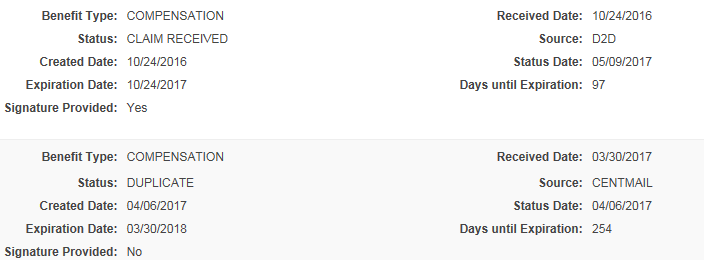 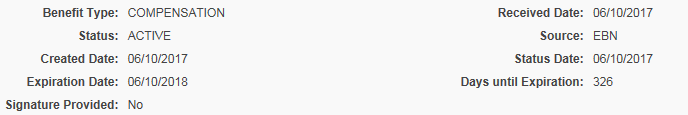 19
ITF (continued)
The ITF acts as a placeholder and applicable effective date rules may apply. 
38 CFR 3.114 
38 CFR 3.400

ITF may not be used to extend the period of non-finality for a recently decided claim.
20
Example
VA receives a valid Intent to File (ITF) for compensation on 3/26/15 .  
Another valid ITF for compensation was received on 5/20/15.  
VA receives a substantially complete application on 4/8/16.  


The potential effective date is April 8, 2016.
21
Example 2
A valid ITF for compensation is received on April 1, 2016 through the NCC
The Claimant begins an online application through eBenefits for a shoulder condition on October 1, 2016
VA received a paper VA Form 21-526EZ claiming a GERD on February 1, 2017 
VA receives an online application for a shoulder condition on March 1, 2017 

The potential effective date for the GERD is April 1, 2016
The potential effective date for the shoulder condition is March 1, 2017
22
Example 3
VA receive a valid ITF for compensation on 10/8/16
VA receives a substantially complete application for ischemic heart disease on 4/11/17
Evidence within the eFolder shows in-country Vietnam service and a diagnosis of coronary artery disease in 2009

The potential effective date is October 8, 2015
23
Resources for ITF considerations
M21-1, Part III, Subpart iv, 5.C.2.(b and c) include new tables for reference which are related to situations impacting assignment of effective dates when an ITF is of record.
Effective Date Builder located on the Rating Job Aids Page includes ITF considerations
RVSR Assistant – RVSR Effective Dates has also been updated to include ITF considerations.
24
Effective Dates for TDIU – What to look for
What is the date of claim or date of ascertainable increase under 38 CFR 3.400(o)(2)?
What are the date(s) the Veteran’s compensation evaluations met the schedular criteria under 38 CFR 4.16 and when was notification sent to the Veteran?
When was the Veteran last able to work?
25
Effective Dates for TDIU
Increases: 38 CFR 3.400(o)(2) Earliest date as of which it is factually ascertainable…if a complete claim or intent to file a claim is received within 1 year from such date, otherwise, date of receipt of claim. 
Consider 38 CFR 3.157, if claim received prior to 03/24/2015
SC claim:  38 CFR 3.400(b)(2)
The date of receipt of claim or the date entitlement arose, whichever is later.
Entitlement Arose: 38 CFR 4.16 met and Veteran unable to maintain gainful employment due to SC disabilities
26
QUESTIONS?
27